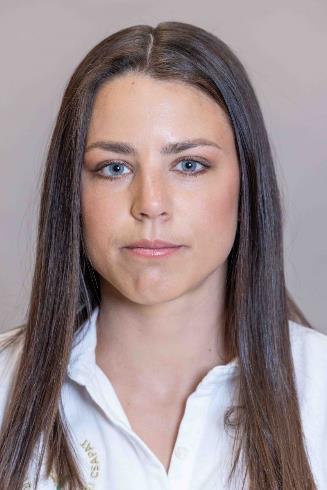 Luterán Petra
Paraolimpiai Sportoló
Petra Gyermekkora
1997. június 15-én született Tatabányán

Gyermekkorától sportolt, és már fiatal korában megmutatkozott kiváló tehetsége az atlétikában. Kedvence a magasugrás volt.

Az édesapja is edző volt, így mindig fontos volt a sport az életében(jelenleg is az edzője)

Tatabányai Árpád Gimnáziumban érettségizett, majd az Egyesült Államokban tanult tovább
a
Luterán Petra balesete
2022-ben egy közlekedési baleset következtében elvesztette bal karját
 Már a kórházban eldöntötte, hogy akkor paraatléta lesz
Továbbra is sportolt és hamar jöttek a kimagasló eredmények is….
Luterán Petra motivációja
Petrát a sport már fiatal korában nemcsak mentálisan, de fizikálisan is formálta. Kitartásra és fegyelemre nevelte az atlétika
Petra nem hagyta, hogy a fogyatékossága visszatartsa, inkább motivációként tekintett rá
Be akarta mutatni másoknak, hogy bárkiből lehet sikeres sportoló, ha kitartóan dolgozik érte
Paraatlétikai világbajnokság 2023 Párizs
100m futás 14.hely
200m futás 11.hely
Távolugrás 7.hely
400m futás 7.hely
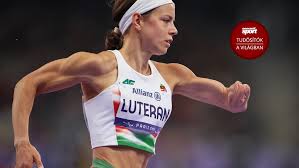 2024 Paraatlétikai világbajnokság Kobe (Japán)
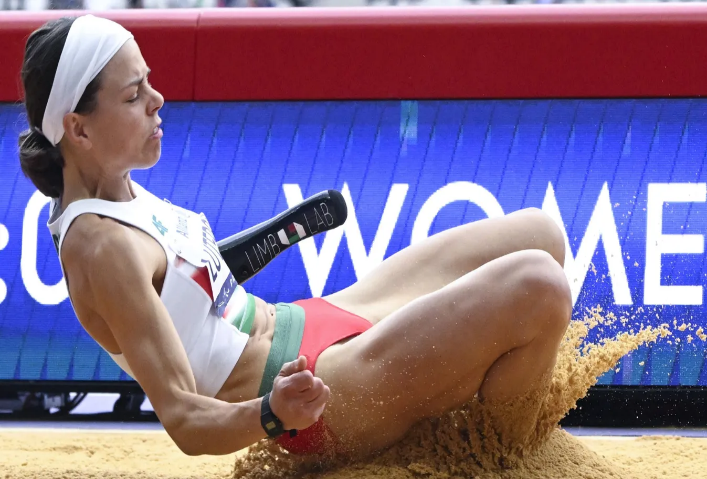 A világbajnokságon bronzérmet szerzett a T47es kategóriában mind távolugrásban, mind 400 méteres futásban
2024 Paraatlétikai világbajnokság Kobe(Japán)
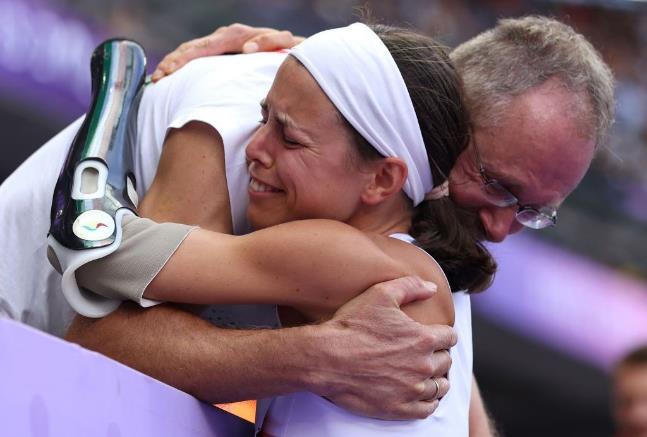 Petra további szép eredményei:
100m futás 5.helyezés
200m futás 7.helyezés
Luterán Petra eredményei Paralimpia
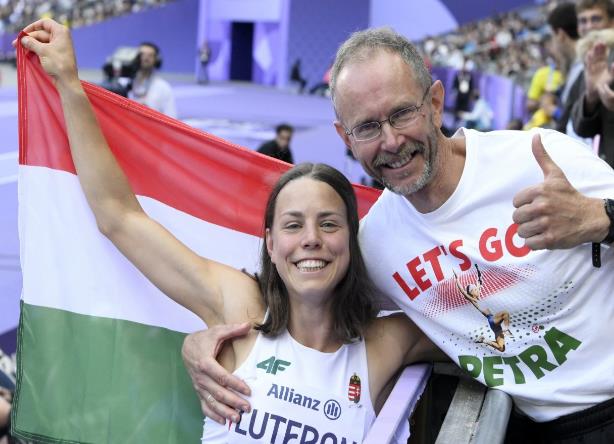 2024 paralimpia Párizs
T47 es kategóriában indult ami a karfogyatékossággal élő atlétákra vonatkozik
Ezüstérmet szerzett távolugrásban
(Apukájával a képen)
Petra futás 2024 Paralimpiai eredményei
200  méteres sprint versenyen, bár jól futott és egyéni csúcsot döntött, nem jutott döntőbe
400 méteres versenyszámban is remekelt, ahol a negyedik helyen végzett, szintén egyéni csúcsot futva. 
Ez megerősítette helyét a nemzetközi para- sportban. 
Kitartása és motivációja figyelemre méltó és tanulságos lehet mindenki számára.
Köszönjük a figyelmet!
Készítette: Nagy Benjamin   &   Varga Botond